Жаңа оқу жылының 
басталуымен құттықтаймыз!!!
Студенттерге арналған нұсқаулықАИС PLATONUS
Оқу порталы:
https://plt.keu.kz
Жүйеге кіру
Басты бет
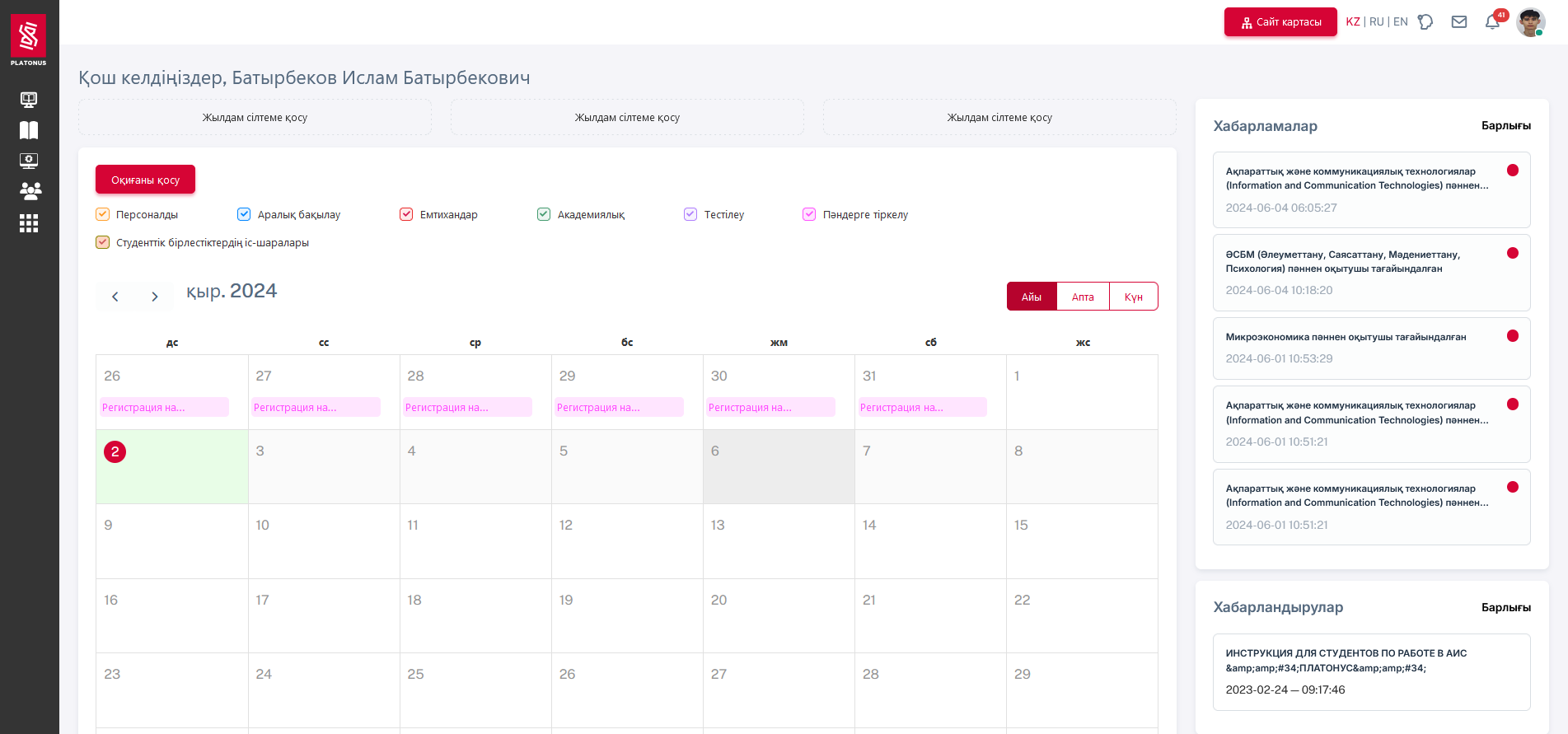 Жеке оқу жоспары
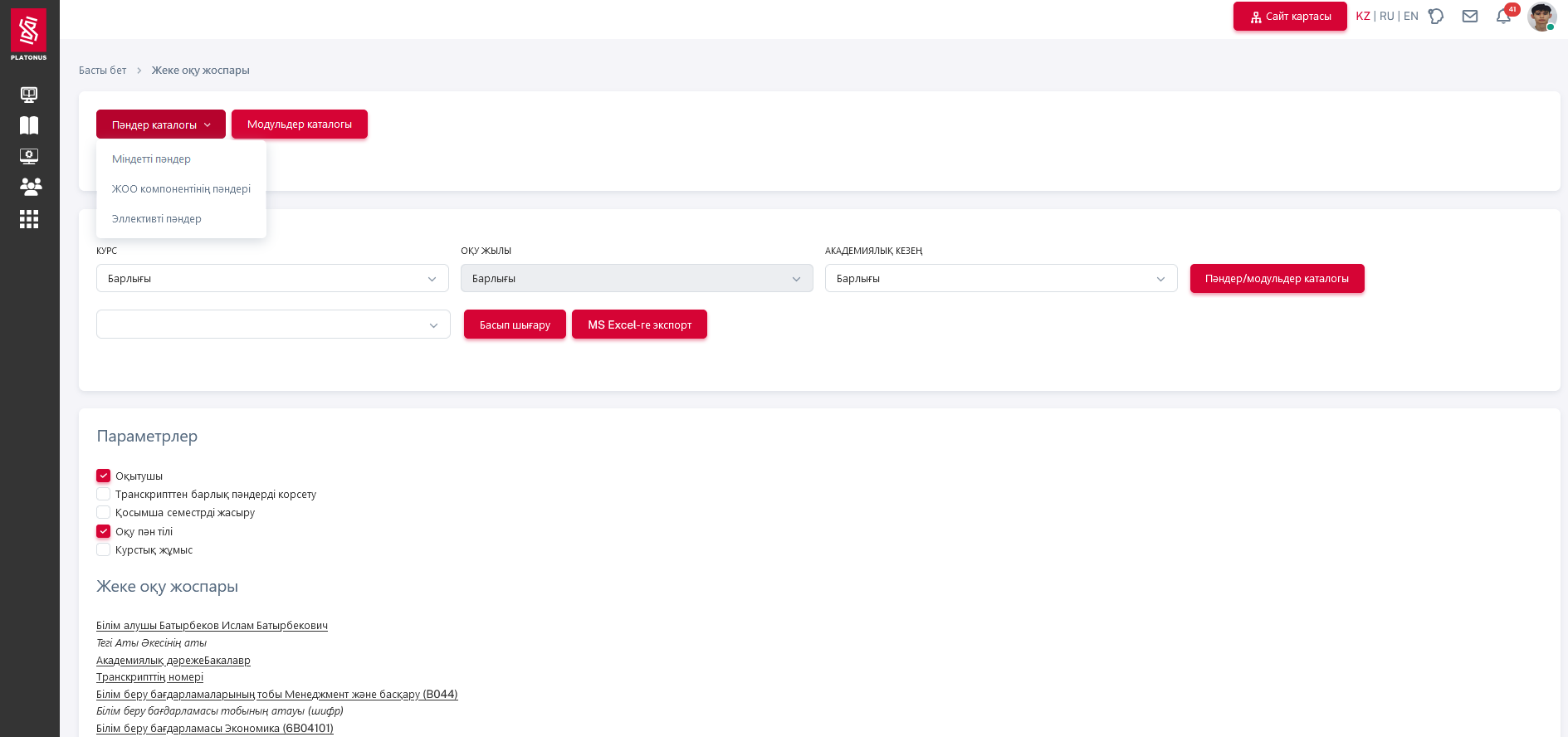 Оқу аудиториясы
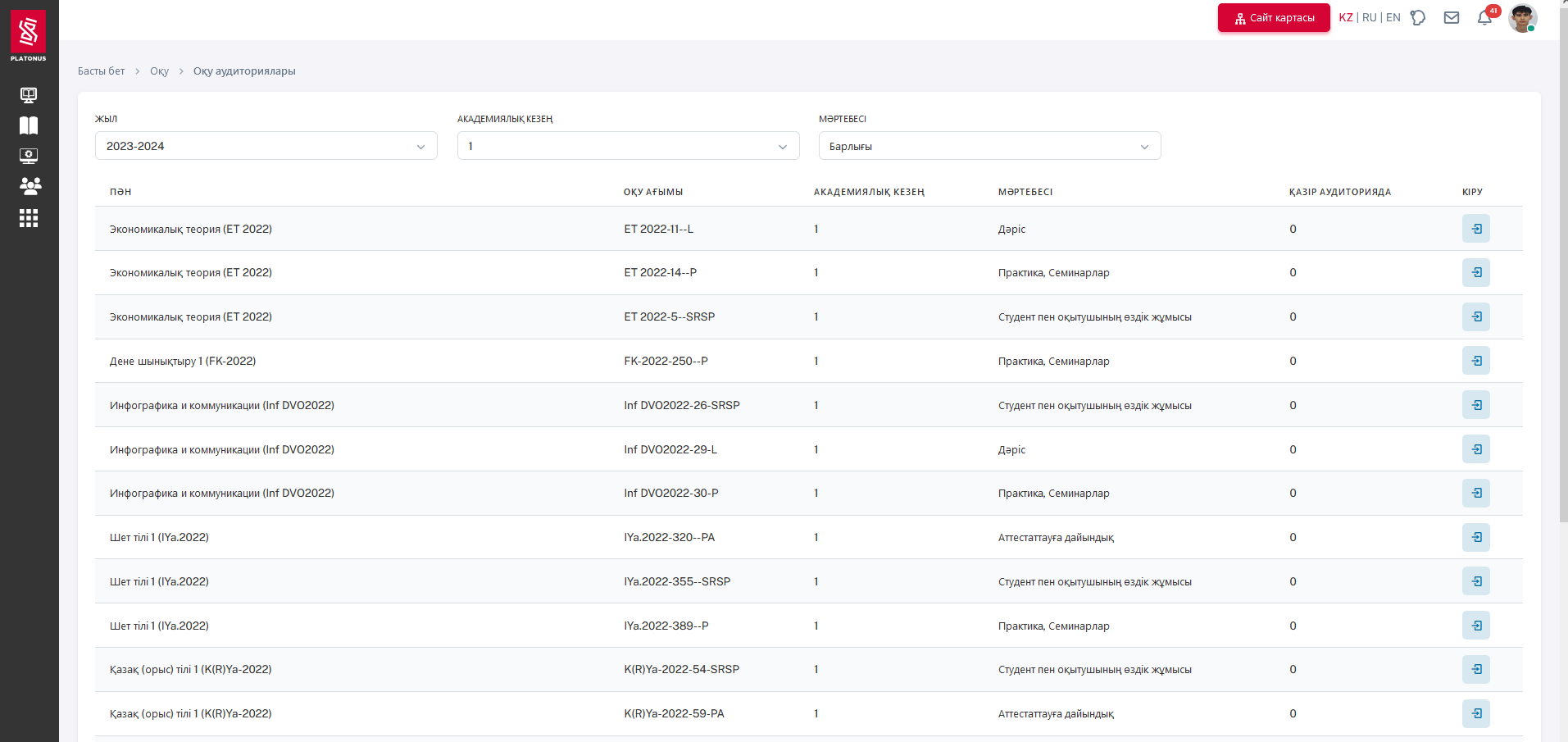 Пән туралы ақпарат
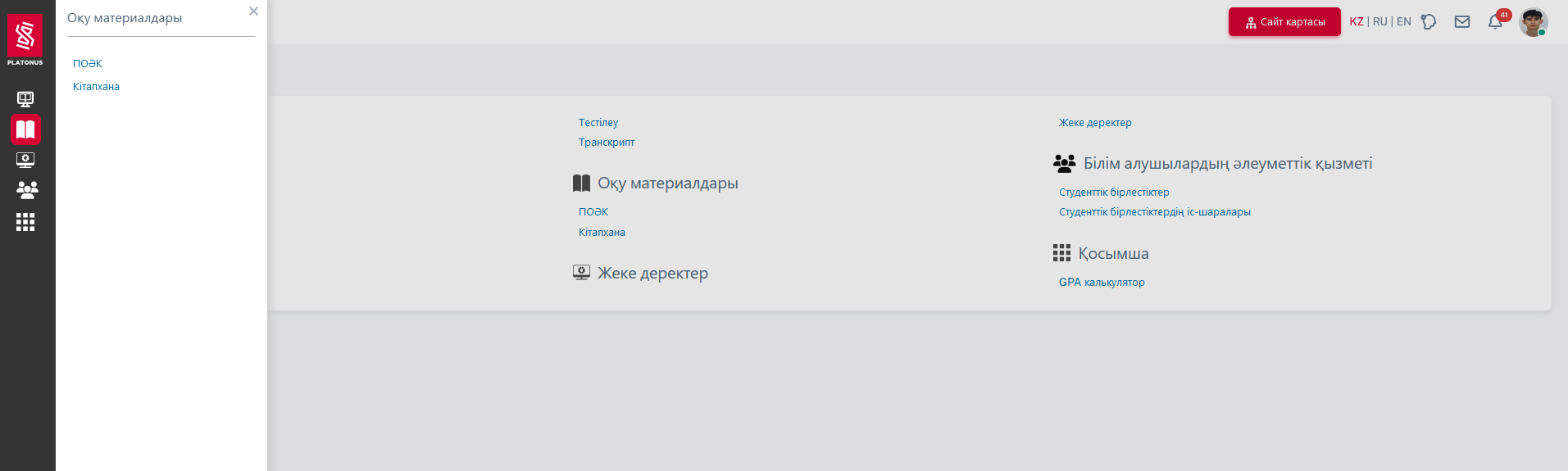 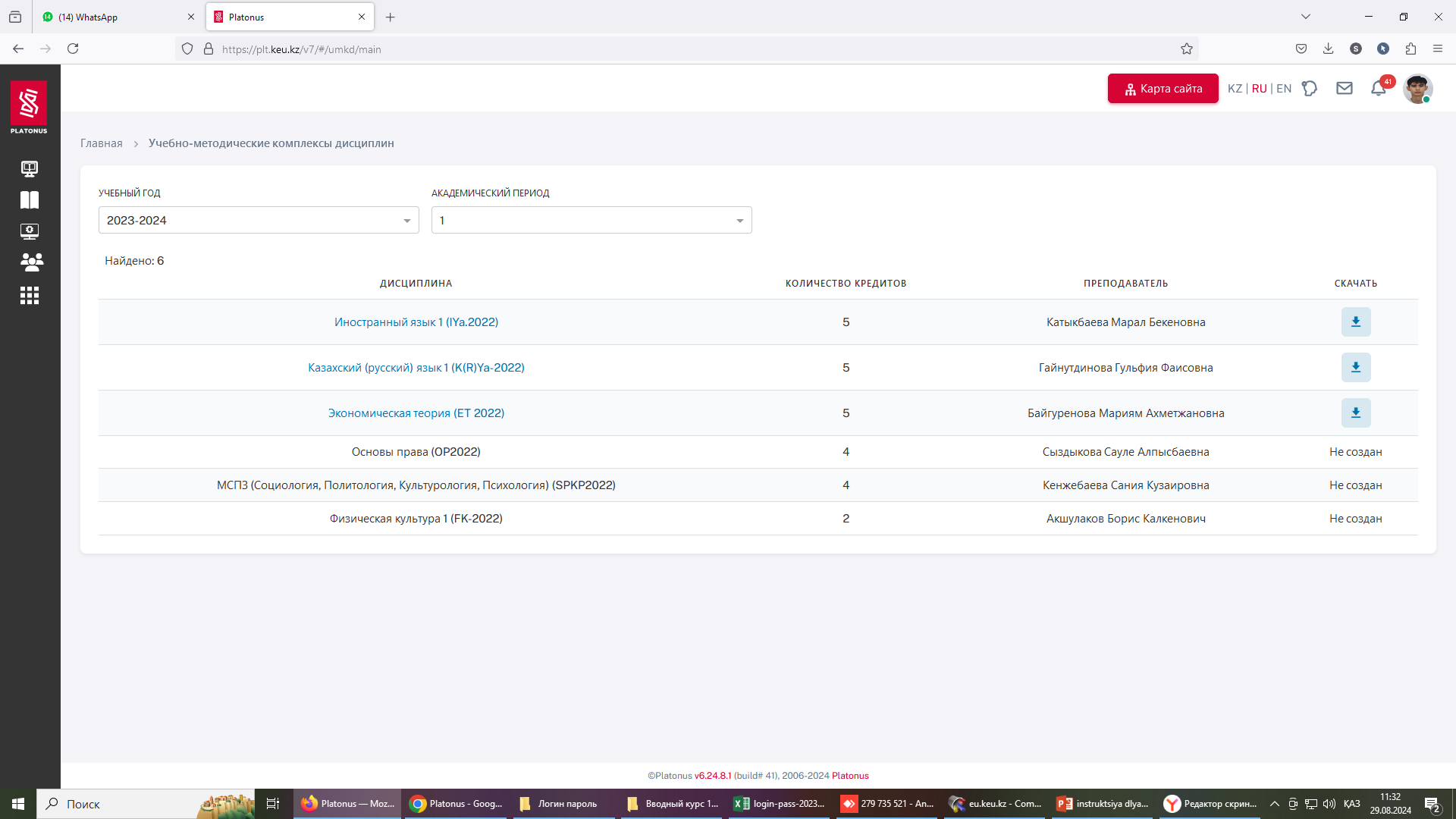 Білім алушының журналы
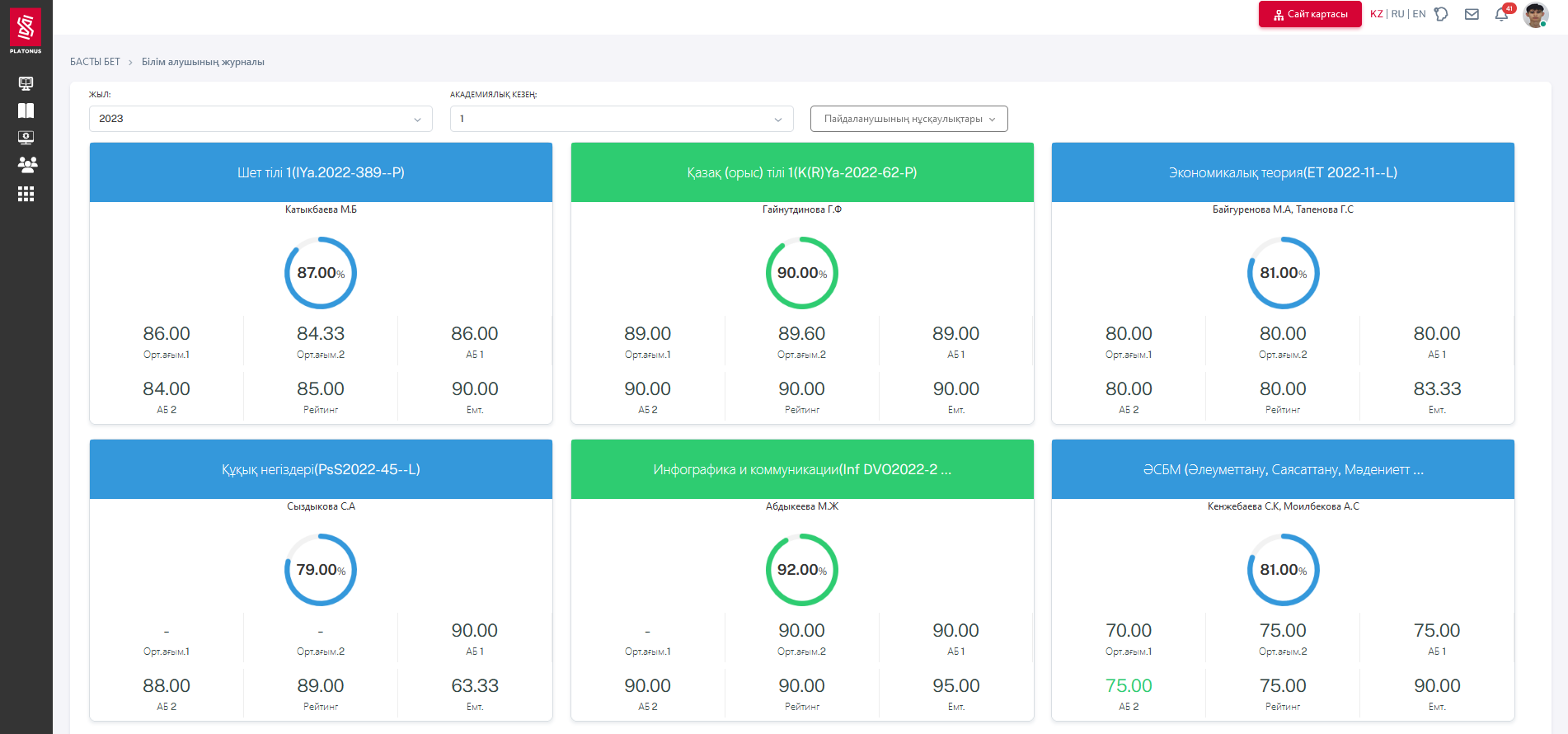 Тестілеу
Транскрипт
Оқу процесінің сұрақтары бойынша Білім алушылармен жұмыс жөніндегі ДЕПаРТАМЕНТіне хабарласуға болады:телефон нөмері: 8(7212)44-16-34 ішкі нөмері 109, 6559312 кабинет
НАЗАРЛАРЫҢЫЗҒА РАХМЕТ!!!